TRUE- FALSE Autor: Mgr. Ivana Tesařová
Materiál vznikl v rámci projektu Škola pro život
č.proj. CZ.1.07/1.4.00/21.2165
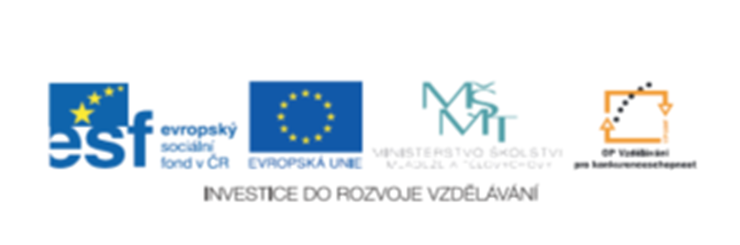 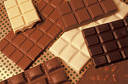 CHOCOLATE
Chocolate comes from the cocoa tree. Cocoa trees grow
In hot, wet countries in Africa and South America. 
After five years pink flowers grow on the trees.
The flowers slowly become pods. The pods are red or 
orange. Inside the pods there are small beans. 
People in factories make chocolate from the beans.
People in Europe, the USA and Canada eat the chocolate.
Práce s textem:  Poslech, čtení, odpovědi na otázky, 
                              reprodukce,……
Po dokonalém seznámení s obsahem a formou textu, slovní 
zásobou a výslovností následuje pohybová hra: 
TRUE and FALSE.
Potřebujeme  dvě židle a dvě soupeřící družstva.
Jednu židli označíme TRUE, druhou FALSE a můžeme 
hrát. Učitel říká anglické věty z textu. Některé jsou
pravdivé, jiné ne. Děti se snaží co nejrychleji větu 
analyzovat a zaujmou místo na správné židli. Kdo si 
sedne první, získává pro družstvo bod. Pak se hráči 
vystřídají.
Návrhy pravdivých i nepravdivých vět ke hře TRUE- FALSE:
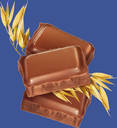 1/ Chocolate comes from the tea tree.
2/ Chocolate trees grow in countries in Africa 
and South America.
3/ After five years red flowers grow on the trees.
4/ The flowers slowly become pods. They are red or orange.
5/ Inside the pods there are big beans.
6/ People in factories make chocolate from the beans.
7/ People in Antarctica eat the chocolate.

Poznámka: Děti si nemusí nutně zapamatovat celý text. Mohou používat 
                vytištěný text a snaží se v něm rychle zorientovat – to je smyslem 
                skupinové práce.
Další verze cvičení: Věty ze života, do jejichž tvorby 
se zapojí i děti, čímž si procvičí konverzaci:
Např. Pavel is 18 years old. 
           Saint Valentine’s Day is on the 15th February….